Проект
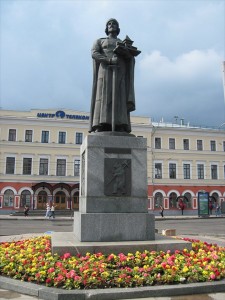 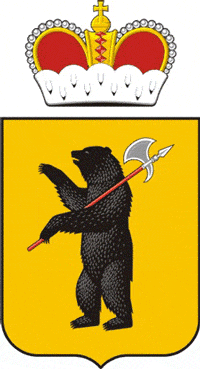 «Ярославль – город наш родной»
Подготовили 
                                                              воспитатели: Кокнаева М.О.
                                                                                         Сорокина Н.Ю
                                                               учитель-логопед:
                                                                                         Лазуткина О.Н.
Актуальность
Неотъемлемой частью системы образования является воспитание у детей любви к Родине. Основы патриотизма начинают формироваться в дошкольном возрасте. Фундаментом патриотического воспитания рассматривается ознакомление дошкольников с родным краем.
Период реализации: Со 2 по 30 ноября 2015 года
Участники: Дети подготовительной группы, родители, воспитатели, музыкальный руководитель
Ожидаемые результаты
Дети :
Углубили знания о родном городе (о прошлом и настоящем)
Освоили способы получения информации
Взаимодействуют со сверстниками и взрослыми
Демонстрируют бережное отношение к природе края.
Цель проекта
Воспитание духовно-нравственных и патриотических чувств детей через ознакомление с историческим прошлым и настоящим родного города, достопримечательностями и знаменитыми земляками
Задачи проекта
Образовательные:
Познакомить детей с ближайшим окружением (территория детского сада, достопримечательности микрорайона).
Познакомить детей с прошлым и настоящим родного города с основными достопримечательностями, со знаменитыми земляками.
Развивающие:
Развивать познавательные способности 
Развивать слуховое, зрительное восприятие, память, мелкую моторику
Обогащать словарь
Воспитательные:
Воспитывать умение работать в коллективе
Воспитывать чувство гордости за своих земляков, которые прославили город
Воспитывать умение восхищаться красотой родного края
Образовательные области:
Социально – коммуникативная 
Познавательная
Речевая
Художественно – эстетическая
Физическая
Формы организации НОД детей:
Беседа 
Наблюдение
Занятие (рисование, лепка, конструирование)
Музыкальные занятия
Этапы реализации проекта:
Подготовительный
Составление конспектов НОД
Выявление у детей первичных знаний о городе Ярославле
Предварительное информирование родителей (объявление, беседа)
Сбор методического материала (иллюстрации, загадки, пословицы, стихи, магниты)
Пополнение предметно-пространственной развивающей среды (подбор литературы в книжном уголке)
Основной этап
Работа с детьми (1 неделя):
Работа с детьми (2 неделя):
Работа с детьми (3 неделя):
Работа с детьми (4 неделя):
Работа с родителями:
Подбор магнитов о городах «Золотого кольца»
Подготовка досуга «Наш любимый город Ярославль»
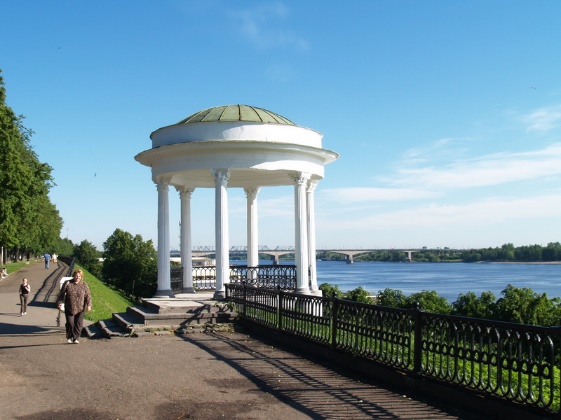 Этапы реализации программы: заключительный
Выставка творческих работ «Ярославль – наш любимый город»
Выставка литературы о Ярославле
Досуг «Ярославль – наш любимый город»
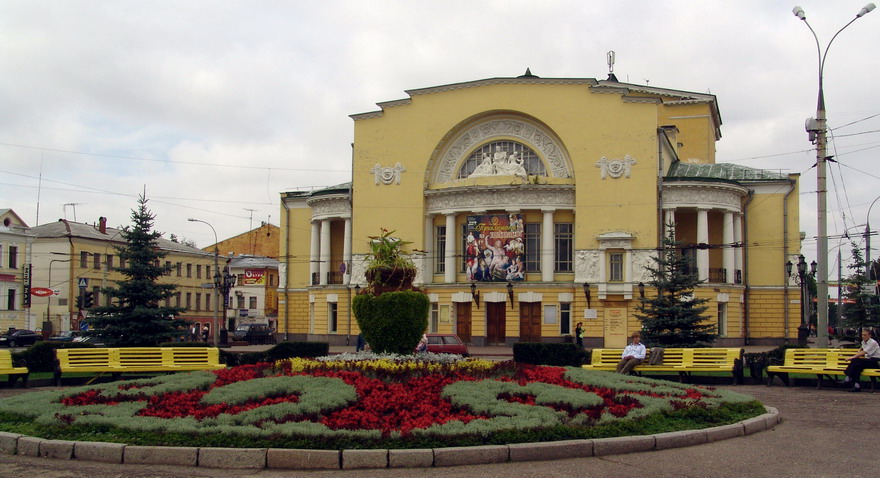 Заключение
Таким образом, дети получили знания о прошлом и настоящем города, познакомились с земляками, прославившими его.
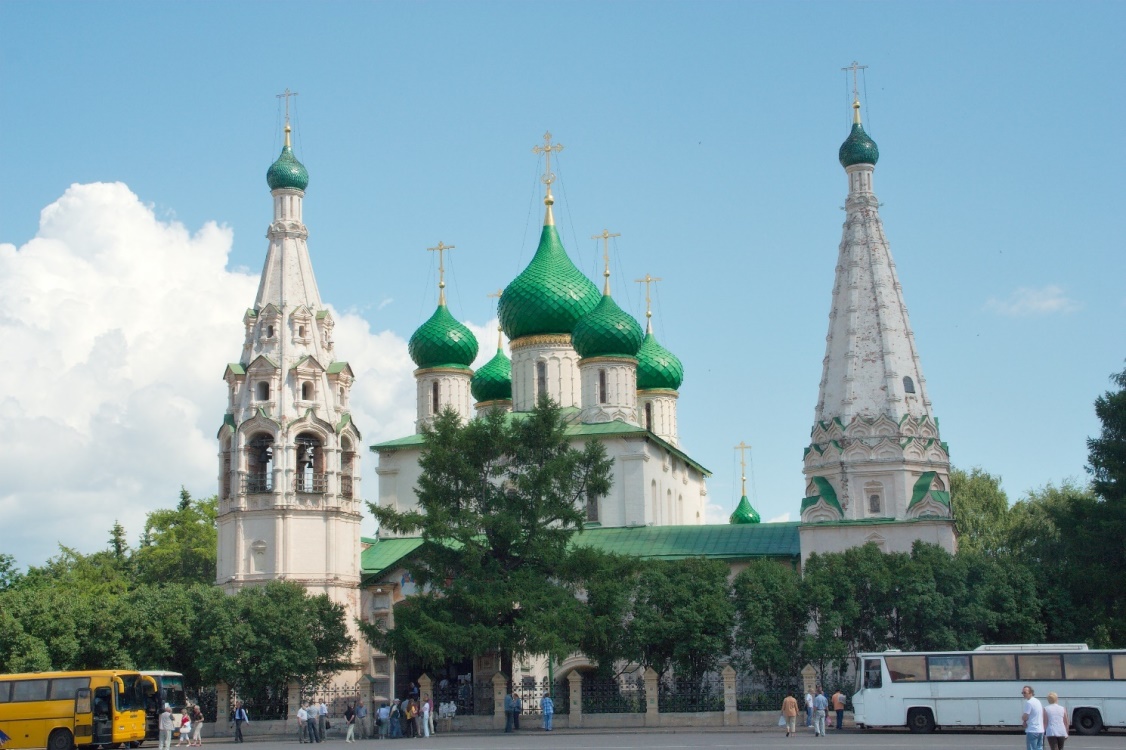 Организация предметно-пространственной среды
Подбор литературы в книжном уголке
Сбор магнитов городов «Золотого кольца»
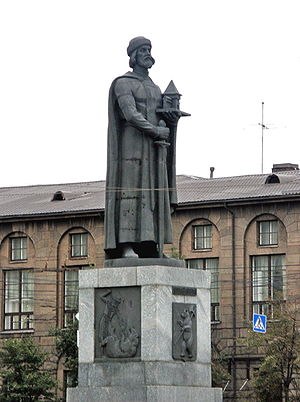 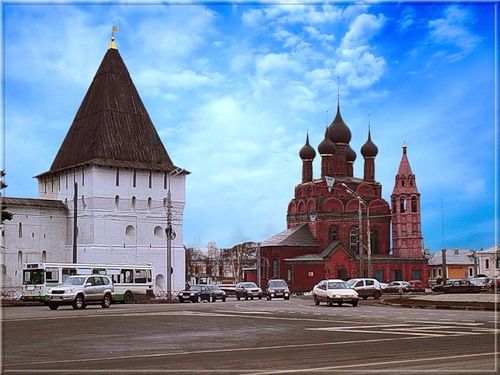 Список используемой литературы:
М.А. Нянковская. «Азбука для маленьких ярославцев». Академия развития 2007г. 
В.М. Волков. «Ярославль – город мастеров». Белый город. 2008г. 
Н. Обнорская. «Сказки, которые живут в Ярославле». Цитата плюс, 2014г.
Департамент образования мэрии города Ярославля. «Ярославль – любимый город мой», 2010г.
Журнал «Мурзилка». Город-красавец на Волге стоит. (История Ярославля в стихах и рисунках). Ярославль 2006г.
Спасибо за внимание!